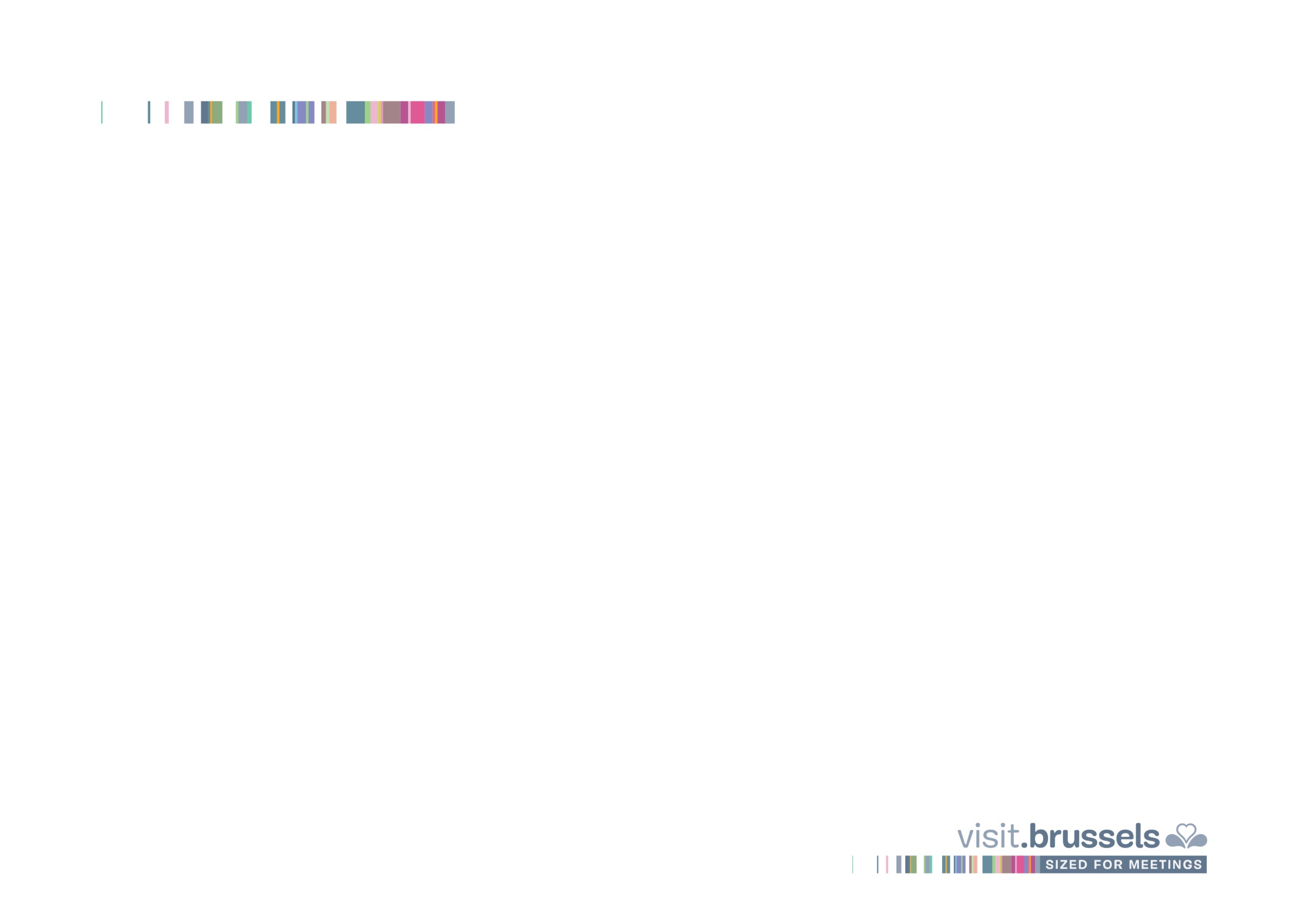 What can CVBs 
do for Associations?
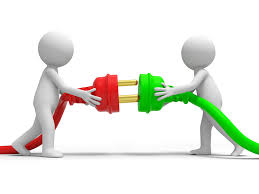 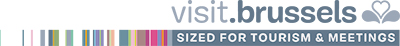